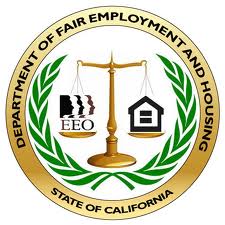 WORKPLACE JUSTICE SUMMIT IIIBreaking through the Barriers of Discrimination and RetaliationSEX discrimination under fehaPresented by Domini Pham, Senior Staff Counsel
Tuesday, September 7, 2016
Objectives
2
Review the elements of sexual harassment and available remedies.
Consider strategies for preventing and responding to unlawful sexual harassment.
Who is Liable Under the Law?
3
Every employer or prospective employer.
Every person in the workplace: supervisor, subordinate, co-worker found liable for sexual harassment is personally liable for the damages caused by the unlawful harassment.
Personal Liability of Harasser
4
The individual harasser is personally liable for the damages caused by his or her unlawful actions.
Government Code section 12940, subdivision (j)(3).
Employers Are Strictly Liable for Harassment by Supervisors
5
An employer is strictly liable for the unlawful harassment by its supervisors and agents.
Government Code section 12940, subdivision (j)(1).
Employers can be liable for harassment by non-supervisory employees
6
An employer can be liable for harassment by non-supervisory employees if the employer knew or should have known about the harassing behavior and failed to take immediate and effective corrective action.
Government Code section 12940, subdivision (j)(1).
“Supervisor”
7
A person qualifies as a supervisor for purposes of the FEHA if he or she had the discretion and authority (a) to hire, transfer, promote, assign, reward, discipline, or discharge other employees, or effectively recommend any of these actions; (b) to act on the grievances of other employees or to effectively recommend action on grievances; or (c) to direct the claimant’s daily work activities.
Government Code section 12926, subdivision (t); Doe v. Capital Cities (1996) 50 Cal.App.4th 1038, 1046; CACI 2525.
Who is Protected by the Law?
8
Employees
Applicants
Contractors
Volunteers
Unpaid Interns
Remedies
9
Injunctive Relief
Economic Damages
Lost wages
Medical expenses
Job search expenses
Non-Economic Damages
Emotional Distress
Loss of Enjoyment of Life
Punitive Damages
Attorney’s Fees
What is Sexual Harassment?
10
Sexual harassment is defined by case law in two ways:
Quid Pro Quo
Demanding sexual favors in exchange for employment benefits. 
Demanding sexual favors by threatening negative employment actions; OR
Hostile Work Environment
Harassing behavior directed toward the complainant.
Harassing behavior witnessed by the complainant.
Widespread sexual favoritism that infects the workplace creating a hostile or abusive environment.
Meritor Savings Bank v. Vinson (1986)  477 U.S. 57.
Quid Pro Quo Explained
11
The essence of a quid pro quo sexual harassment claim is that a supervisor relies on his apparent or actual authority to extort sexual favors from an employee.
The threat may be express or implied. 

Nichols v. Frank (9th Cir. 1994) 42 F.3d 503, 910; Holly D. v. California Inst. of Tech. (9th Cir. 2003) 339 F.3d 1158, 1173; Mogilefsky v. Superior Court (1993) 20 Cal.App.4th1409, 1414 CACI 2520.
Evaluating a Quid Pro Quo Claim
12
To establish a claim for quid pro quo sexual harassment the following elements must be found:
Exercise 1
13
Blake, the sole proprietor of Acme Co., has decided to expand. He hires Jack to install a computer network. Jill responds to Blake’s Craigslist ad for an office administrator. 
Blake threatens to sue Jack for breach of contact unless Jack agrees to have sex with him.
Blake tells Jill that the job is hers if she agrees to have sex with him.
Exercise 1 Quiz
14
Choose the best answer:
Jack can’t sue Blake because he is an independent contractor.
Jill can’t sue Blake because Acme Co. has fewer than five employees.
Jack can’t sue Blake because he is a man.
Jack and Jill can sue Blake for quid pro quo sexual harassment.
Jack can sue Blake for quid pro quo sexual harassment but Jill cannot.
Exercise 2
15
Sara is Deputy Secretary of an agency. She approaches Nancy, an office technician. “Hi Nancy. I’ve been watching you at the gym. You seem to have a great time in Zumba! And so sexy! Nancy, I’d love to take you to Tahoe this weekend. Just the two of us.” Nancy is shocked and says, “I’m flattered. But I’m sorry, I’m not interested.” Sara smiles and responds, “Well, I had to ask. You’re just so sexy. But I get it.  I’ll leave you alone.” Sara does not proposition again.
Exercise 2 Quiz
16
Choose the best answer:
Nancy can establish a claim for quid pro quo sexual harassment.  A supervisor should never ask a subordinate on a date.
Nancy cannot establish a claim for quid pro quo sexual harassment.  There is no evidence that she is homosexual.
Nancy’s claim for quid pro quo sexual harassment is weak.  There is no evidence that Sara offered job benefits if Nancy said yes, or threatened punishment if Nancy said no.
[Speaker Notes: Answer: C.]
Exercise 3
17
Sam, a senior supervisor, calls Maggie into his office. He tells her that if she’d like to avoid a bad review she must have sex with him. He grabs her and pushes her to the ground.
Maggie manages to escape.
Jose sees Maggie running out of Sam’s office in distress and notices her torn blouse.
Katie sees Maggie in the restroom crying and fixing her blouse. Maggie tells Katie.
Sam suddenly promotes Maggie.
Katie and Jose tell the EEO Officer what they saw and heard.
Sam and Maggie both deny anything happened.
Exercise 3 Quiz
18
Choose the best answer:
Sam and Maggie both deny the incident.  Nothing can be done.
Because Maggie was promoted, she suffered no damages.  She has no claim for quid pro quo harassment.
A reasonable person may conclude, based on circumstantial evidence and credibility evaluation, that quid pro quo sexual harassment did occur.
[Speaker Notes: Correct answer: C]
Three Types of Hostile Work Environment Sexual Harassment
19
The courts have recognized three varieties of hostile work environment sexual harassment:
Hostile Work Environment – Conduct Directed at Complainant.
Hostile Work Environment – Conduct Directed at Others.
Hostile Work Environment – Widespread Sexual Favoritism.
“Harassing Conduct”
20
Harassing conduct may include the following:
Verbal harassment, such as obscene language, demeaning comments, slurs, or threats.
Physical harassment, such as unwanted touching, assault, or physical interference with normal work or movement.
Visual harassment, such as offensive posters, objects, drawings, cartoons or images.
Unwanted sexual advances.
These examples are illustrative and there can be other conduct that would qualify as harassment. Use your judgment.
Serri v. Santa Clara University (2014) 226 Cal.App.4th 830, 869; CACI 2023.
“Severe or Pervasive”
21
To be actionable, the unwanted behavior must be “severe or pervasive” and change the conditions of employment to the extent that it creates a hostile or abusive work environment.
To determine whether the conduct was severe or pervasive, you may consider:
The nature of the conduct.
The frequency of the conduct and the period of time over which it occurred.
Whether the conduct was physically threatening or humiliating.
The extent to which the conduct unreasonably interfered with an employee’s work performance.
Again, these examples are for illustrative purposes but other conduct could qualify. Trust your gut … How do you react to the conduct?
Miller v. Dept. of Corrections (2005) 36 Cal.4th 446, 462; Aguilar v. Avis Rent A Car System, Inc. (1999) 21 Cal.4th 121, 129-130; CACI 2524.
[Speaker Notes: SEVERE   < ------------------------------ PERVASIVE]
Sexual Harassment: Visual
22
How can sexual harassment occur without speaking or touching? 
Leering
Staring
Making sexual gestures
Displaying sexually explicit objects, pictures, cartoons, graffiti, or posters
Sending graphic email, text messages, or jokes
Sexual Harassment: Verbal
23
Foul or obscene language
Derogatory comments
Explicit discussions about sexual activities
Comments about other people’s physical attributes
Sexual Harassment: Physical
24
Unwanted touching is sexual harassment. Examples: 
Kissing
Hugging
Grabbing
Impeding or blocking movement
Assault
Hostile Work Environment – Conduct Directed at Claimant
25
Where a person is subjected to harassing conduct that is sexually charged or directed at the complainant because of his/her sex.
Meritor Save. Bank, FSB v. Vinson (1986) 477 U.S. 57, 67; Fisher v. San Pedro Peninsula Hosp. (1989) 214 Cal.App.3d 590, 608; CACI 2521A, 2522A.
Elements of Hostile Work Environment Defined – Conduct Directed at Claimant
26
To state a prima facie case for “hostile work environment” sexual harassment, conduct directed at a complainant, the following must be shown:
Exercise 4
27
Tamika starts as a supervisor for Best Engineering, a national design and build company. Each of the other 15 supervisors and all the field crews in the Oakland office are men. Iva, the manager, is angry that Pat, the company COO, transferred Tamika from the company’s Seattle office. Iva tells the other supervisors and crew members that the field is no place for a woman. Iva asks, “keep an eye on her,” and “use your own judgment in the field.” Iva refers to Tamika as “little one,” “Wonder Girl,” “sweetness,” and similar names.
Exercise 4 Quiz
28
Choose the best answer:
Use of nicknames and challenge of authority is OK. Tamika needs to show she could supervise men in what can be an inherently crude environment.
Nicknames and statements undermining Tamika’s authority have created a hostile work environment.
Iva has no interest in Tamika sexually, so her hostile behavior is not actionable as sexual harassment.
[Speaker Notes: Answer B  = Correct]
Exercise 5
29
Warren, a member of Tamika’s crew, frequently refuses to follow her orders, saying, “your boss told me to use my own judgment.” Warren and Ben routinely interrupt team meetings by burping, etc. They offer “apologies to your ladyship.” Frank tells Warren and Ben, “leave my gal alone.” Frank comments on Tamika’s appearance, “you are the hottest boss I’ve ever had;” and “Sweetie, you can tell me what to do whenever and wherever you want.” He repeatedly asks her out even when she states she is married. Tamika is afraid but complains about the treatment by her crew. Iva accepts her written complaint but takes no action.
Exercise 5 Quiz
30
Choose the best answer:
Warren and Ben have no interest in Tamika and their horseplay is neither severe nor pervasive.
Frank is liable for hostile work environment sexual harassment because of his unwanted sexual comments and overtures.
Best Engineering is liable for the sexual harassment of Warren, Ben and Frank.
[Speaker Notes: B = Correct – Frank’s comments are unwanted]
Hostile Work Environment – Conduct Directed at Others
31
Liability for hostile work environment sexual harassment exists where a complainant personally witnesses sexual harassment being directed at another person to the point where the harassing behavior materially affects the ability to do his or her job.
Meritor Save. Bank, FSB v. Vinson (1986) 477 U.S. 57, 67; Fisher v. San Pedro Peninsula Hosp. (1989) 214 Cal.App.3d 590, 608; CACI 2521B; 2522B.
Elements of Hostile Work Environment Conduct Directed at Others
32
When evaluating a claim for “hostile work environment” sexual harassment look for:
Exercise 6
33
Mac is a unit supervisor for the Water Board. He calls himself the “Don Draper of Fresno.”
Scully, an office tech, sits in a row of five open workstations right outside Mac’s office. Mac generally ignores Scully, even when she greets him directly. She is offended that Mac can’t seem to remember her name and teases her by calling her Mulder, a reference she does not understand. Mac laughs at her and says “Dana, you are clueless!”
Mac’s treatment distracts Scully from her work. Mac notes in her performance evaluation that, “Scully is slow and makes too many mistakes.”
Exercise 6
34
Mac, tells Wanda, a new tech who sits next to Scully, “You’re next to join my harem,” and repeatedly asks her out. Wanda tells Mac she is not interested. He says, “you’ll never know until you try.” Mac rubs Wanda’s arms and hugs her each morning. Wanda pushes him away asking that he stop. He emails photos of himself at body building competitions, which she shows to Scully.  Scully starts losing sleep and misses work because of Mac’s treatment of Wanda. But when Wanda cries and asks what to do, Scully says, “Mac is the boss. Just take it.”
Kim, a tech from a different unit on another floor, tells Wanda to report Mac to HR and the DFEH.
Exercise 6 Quiz
35
Choose the best answer:
Scully cannot state a claim for hostile work environment.  Her poor performance is because of her dislike of Mac.
Scully cannot state a claim for hostile work environment.  She does not consider Wanda’s complaint to have merit.
Scully has personally witnessed Mac’s harassment of Wanda.  She can state a claim for hostile work environment harassment.
After hearing Wanda’s account of Mac’s harassment, Kim can state a claim for hostile work environment claim against the Board.
[Speaker Notes: Answer: C. Scully has personally witnessed Mac’s harassment of her co-worker. The work stations are open. Her work environment is infected by Mac’s acts.]
Hostile Work Environment –Widespread Sexual Favoritism
36
Another form of hostile work environment sexual harassment can be shown where the complainant can show that widespread sexual favoritism at the work site created a hostile or abusive work environment.
“Sexual favoritism” means that another employee has received preferential treatment regarding significant employment benefits because of a sexual relationship with a supervisor or other representative of the responding party in a position to grant such preferences.
Miller v. Dept. of Corrections (2005) 36 Cal.4th 446, 466; CACI 2521C; 2522C.
Elements of Hostile Work Environment-Widespread Sexual Favoritism Claim
37
When investigating a claim of sexual harassment based on widespread sexual favoritism, an Elements Chart can guide your inquiry:
Exercise 7
38
Before harassing Wanda, Mac and two other techs, Martha and Rachel, are in a sexual relationship. He calls them to his office for “special consultations.” Their activities can be heard.
Mac gives Martha and Rachel bonuses and training that are denied to others.
Martha and Rachel decide to have a sexual relationship of their own. Mac makes them project leads and they tell Scully, Wanda, and Timothy, another office tech, to do work and run personal errands for them.
Scully, Wanda and Timothy are disgusted but work together to complete all assignments.
Exercise 7 Quiz
39
Choose the best answer:
Scully and Wanda can state a claim for sexual harassment/hostile work environment (widespread sexual favoritism) against Martha and Rachel.
Timothy, never been harassed by Mac, cannot state a claim for sexual harassment/hostile work environment.
Scully, Wanda and Timothy can state a claim against Mac, Martha, Rachel and the Board for sexual harassment/ hostile work environment.
[Speaker Notes: Correct answer: C. Discuss.]
Sexual Harassment Can Occur Between Individuals of the Same Sex
40
It has been settled law for some time that “same sex” harassment is actionable under the FEHA.
Mogilefsky v. Superior Court (1993) 20 Cal.App.4th 1409, 1411.
Sexual Desire is NOT Required
41
Recent legislation clarified existing law: “Sexually harassing conduct need not be motivated by sexual desire.” 
SB 292 (Corbett) was passed to repudiate the contrary decision in Kelley v. Conco Companies (2011) 196 Cal.App.4th 191.
Government Code section 12940, subdivision (j)(4)(C).
Adverse Employment Action NOT Required
42
Unlike a claim of discrimination or retaliation, a complainant does not have to show tangible economic loss or other adverse employment action.
The crux of a harassment claim is the assault on complainant’s personal sense of dignity and well-being.
Government Code section 12940, subdivision (j); Fisher v. San Pedro Peninsula Hospital (1989) 214 Cal.App.3d 590, 608.
Defenses
43
The defenses to a sexual harassment claim are primarily related to damages:
Avoidable Consequences Doctrine.  State Dept. of Health Services v. Superior Court (2003) 31 Cal.4th 1026, 1042.
Failure to Mitigate.
Comparison of Federal and State Law
44
Strategies for Preventing and Responding to Sexual Harassment
45
Policies and Procedures
46
Develop comprehensive policies and procedures for reporting, investigating, and resolving claims of discrimination, harassment and retaliation.
Provide several avenues for reporting: all supervisors and managers; designated HR personnel; EEO personnel; DFEH; EEOC, etc.
Update/Refresh policies and procedures.
Try to anticipate developments in the law and develop policies and procedures before you are confronted by an actual situation.
Be flexible.
Training
47
Provide training as required by law.
Provide training even if not required by the law.
Keep training records.
Keep materials ready and available in multiple formats (e.g., paper, online).
Leadership
48
Policies and training must be reinforced by leadership. The managers and supervisors must understand that they are required to comply with standards of the law and any internal “zero tolerance” policies.
Top management should exhibit desired behavior and provide appropriate support.
49
Thank You
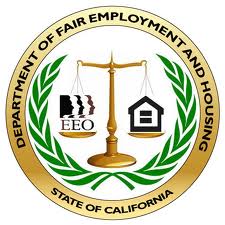